Мистецтво публічного виступу
наставника академічної групи
Сучасний виступ
Що ми говоримо
Таймінг 
Зоровий контакт 
Пластика 
Інтерактив 
Гумор
Як ми говоримо
Як ми виглядаємо
Алгоритм підготовки публічного виступу
МЕТА
ДІЯ АУДИТОРІЇ
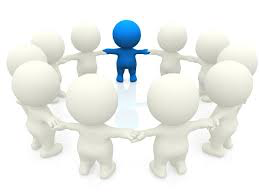 Структура публічного виступу
ОСНОВНА ЧАСТИНА
Закон композиції
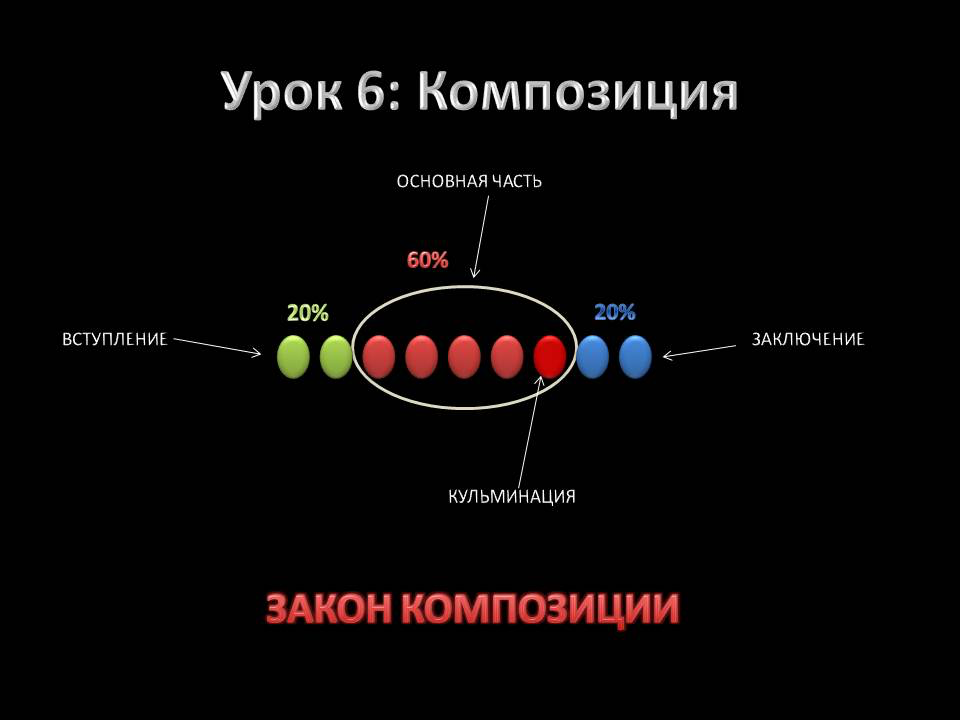 ВСТУП
ВИСНОВОК
КУЛЬМІНАЦІЯ
Вступ
Цікавий факт з теми виступу
Питання, ланцюжок питань
Коли я їхав до вас сюди…
Анекдот\жарт
Маятник
Самопрезентація
Презентація презентації
Комплімент аудиторії
Свій-чужий
Події тижня
Мета виступу
Оригінальна цитата
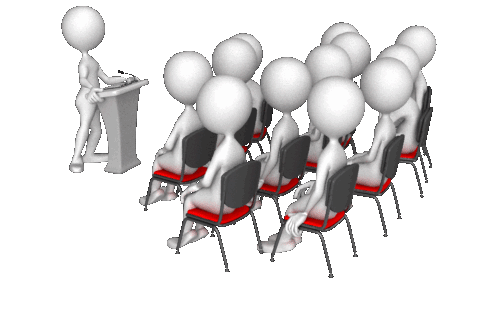 Основна частина виступу
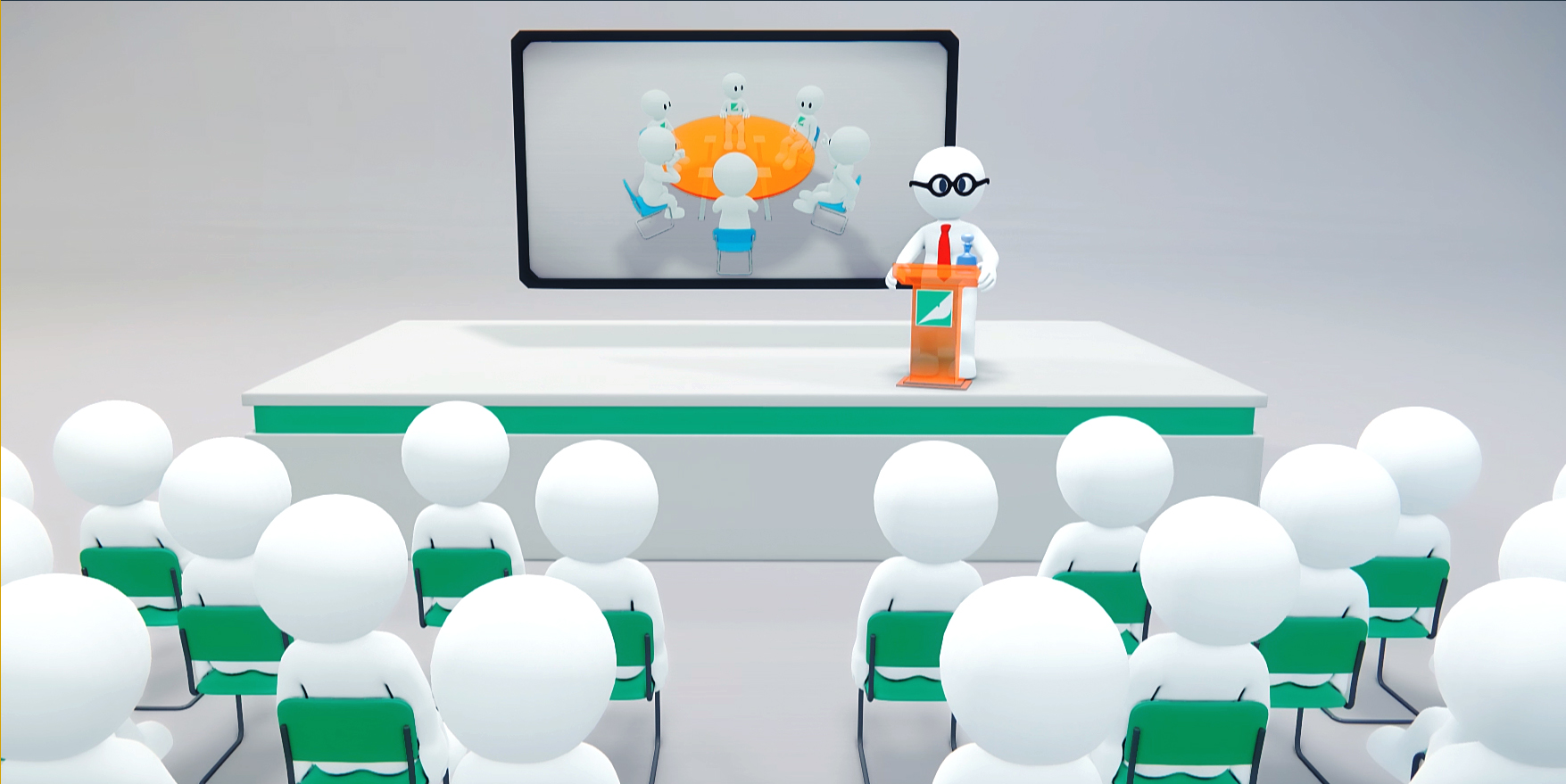 Висновки
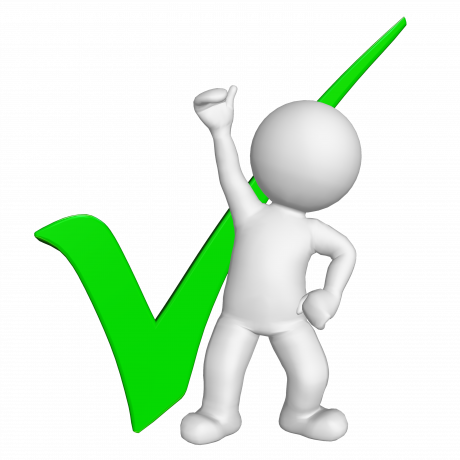 Резюмування
Підбиття підсумків
Найближчі кроки 
Жарт, анекдот
Повернення на початок
Привернення уваги аудиторії
Залучення аудиторії
Контрастні подразники
Висновки
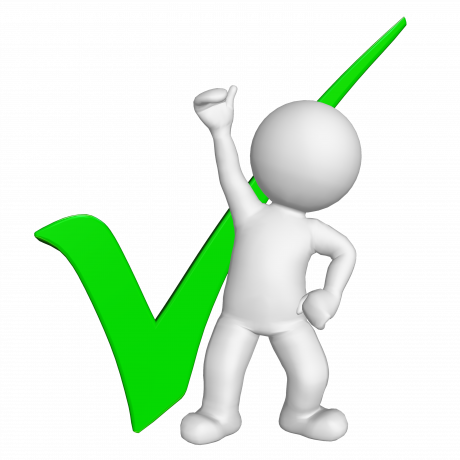 Резюмування
Підбиття підсумків
Найближчі кроки 
Жарт, анекдот
Повернення на початок
Зоровий контакт
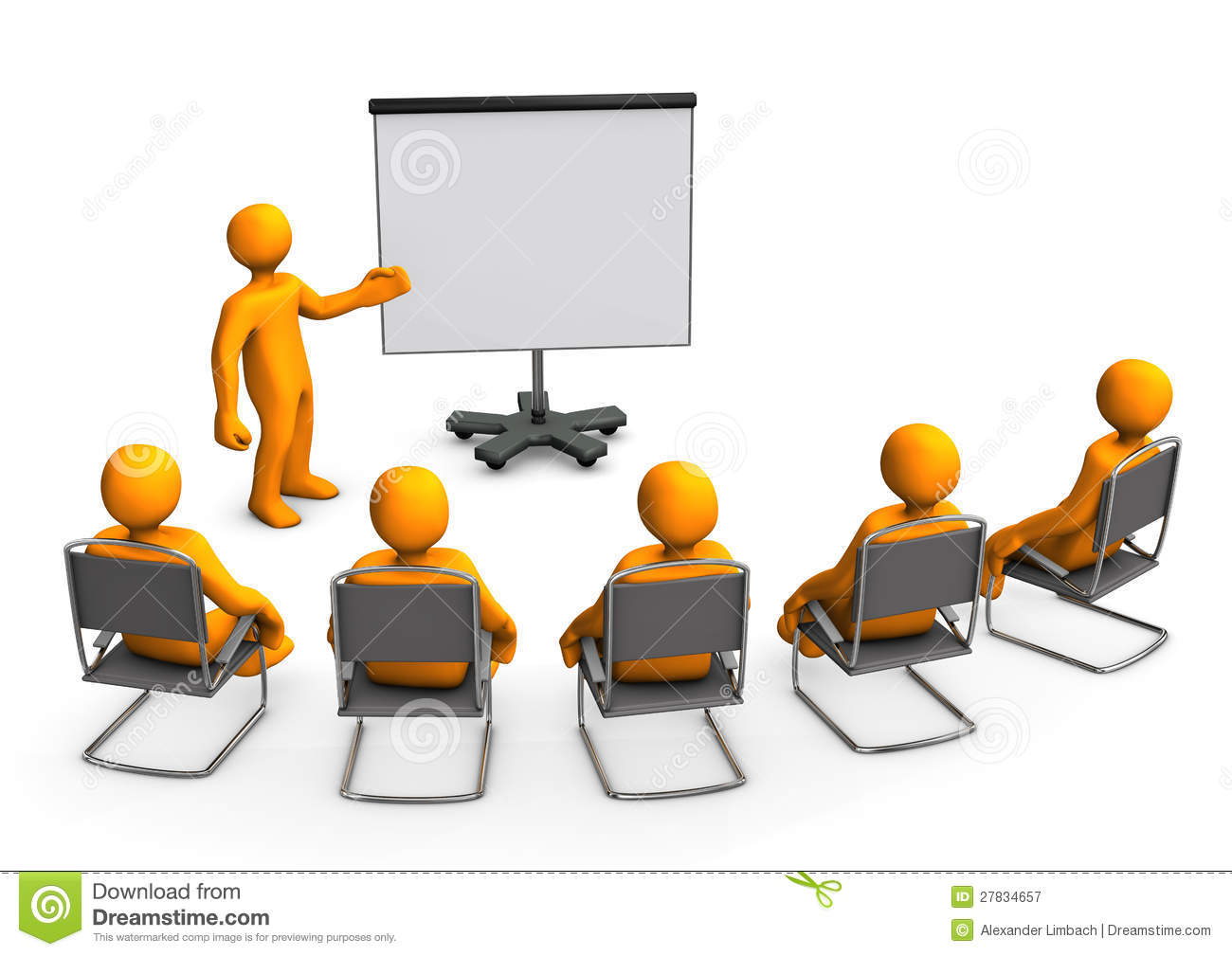